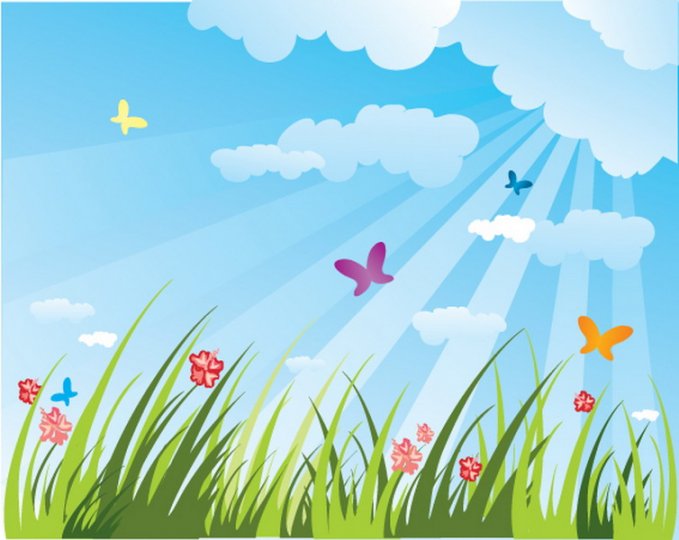 Физкультурно-познавательные
занятия
Цель физкультурно-познавательных занятий - формирование здорового образа жизни дош­кольника и потребности в самостоятельной двигательной деятель­ности.
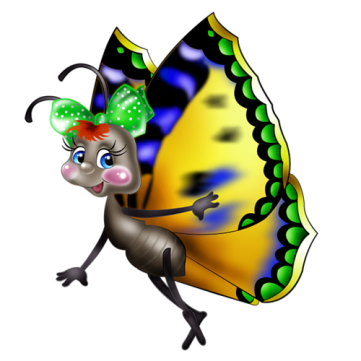 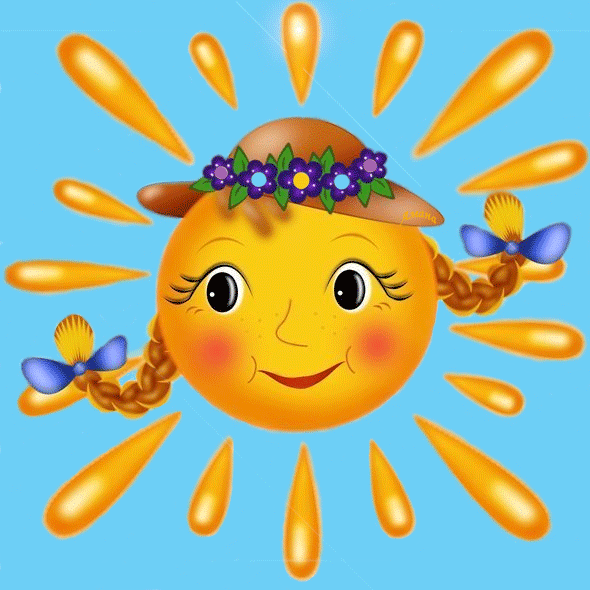 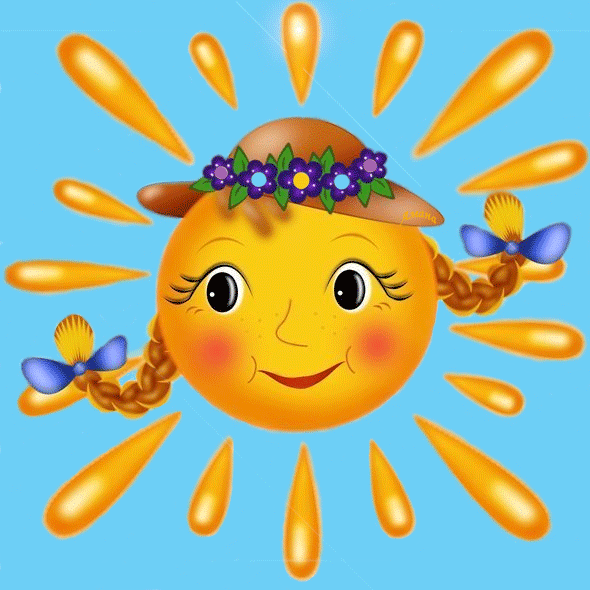 Задачи физкультурно-познавательных занятий:

обогащать детей знаниями о пользе физических упражнений;

- формировать у детей элементарные представления о полезных и вредных привычках;
            - воспитывать интерес к движению, желание самостоятельно за­ниматься физическими упражнениями;
-   развивать любознательность, умственные способности детей (сообразительность, догадку, критичность и др.).
Содержание физкультурно-познавательных занятий:
 интеграция познавательной и дви­гательной активности
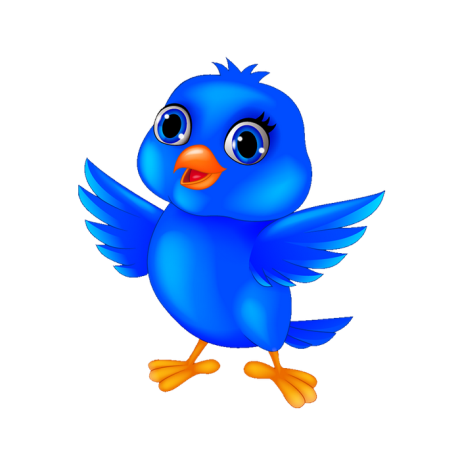 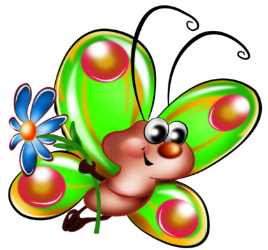 Интегрированные занятия:
1. Оказывают положительное влияние на уровень освоения упражнений дошкольниками.
2. Повышают уровень образованности.
3. Способствуют не только развитию физического потенциала дошкольников, но и формированию различных знаний.
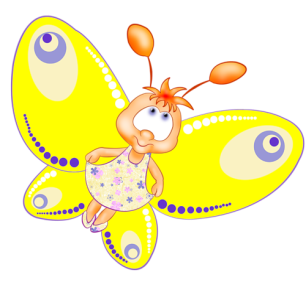 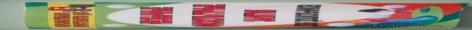 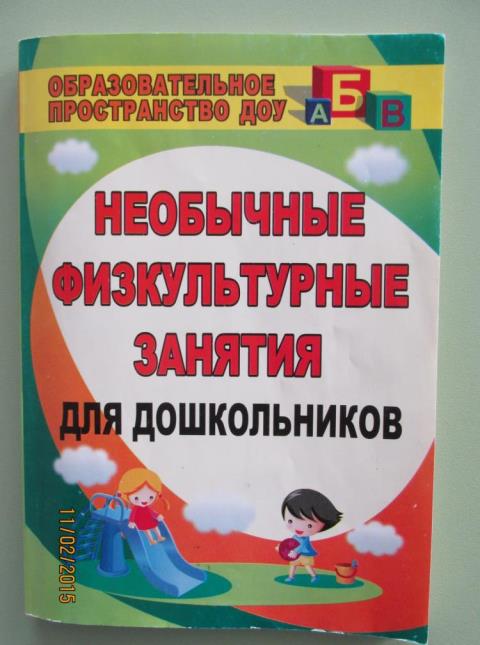 Муниципальное бюджетное общеобразовательное учреждение д/с №53
Физкультурно-познавательное
занятие:

Домашние птицы
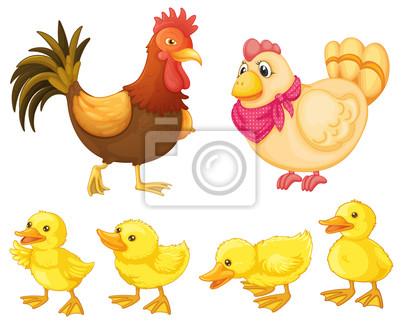 Составили и провели:
Инструктор по физ. культуре Латышева А. И.
Воспитатель средней группы Зюлькаева Н.А.
Цели:
Уточнять и расширять представления детей о домашних птицах.  

Закреплять в памяти детей названия взрослых особей и их птенцов; учить детей согласовывать существительные множественного числа с числительными- три, пять.

Развивать у детей интерес и желание отгадывать загадки описательного характера.

Упражнять  в ходьбе по уменьшенной опоре, перешагивая через кубики, сохраняя равновесие.

Тренировать в подлезании под дуги правым и левым боком.
Способствовать развитию внимания, координации  движений, творческого воображения.
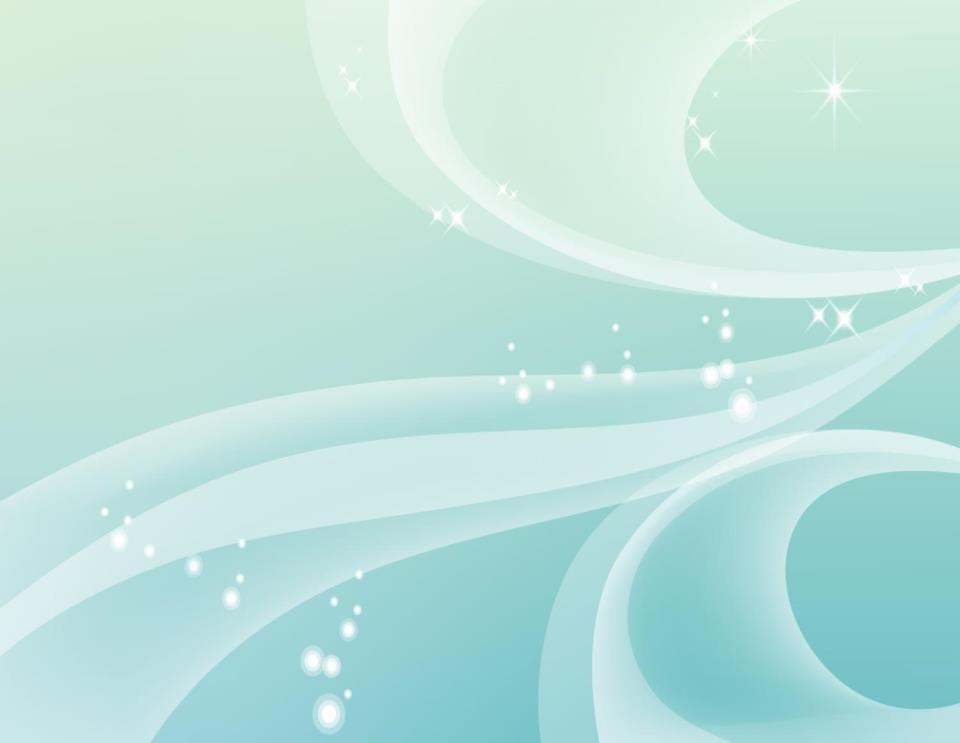 Рассматривание  схематичных изображений и беседа по ним
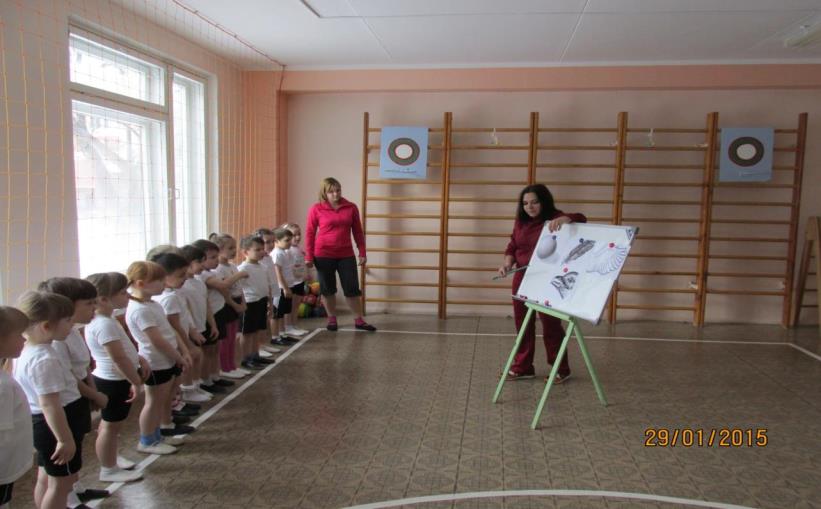 «Гуси шагают» Ходьба гимнастическим шагом
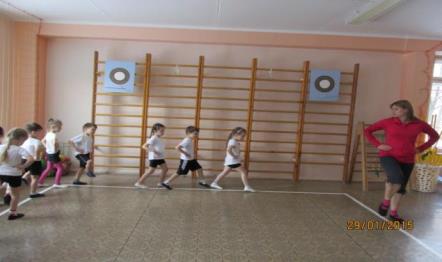 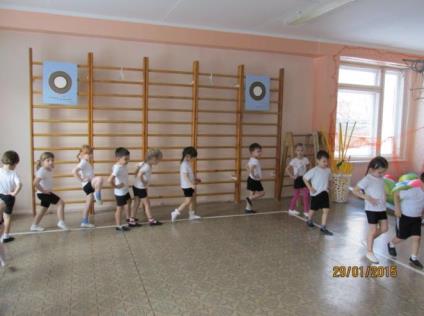 «Петушок» Ходьба с высоким подниманием колен и взмахом рук в стороны
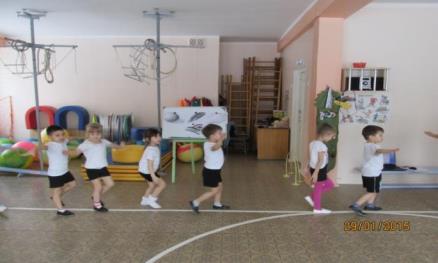 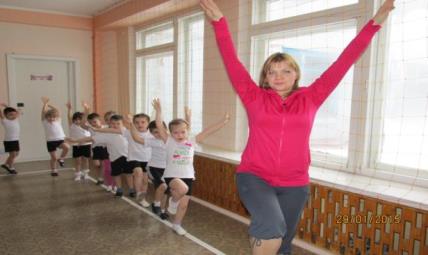 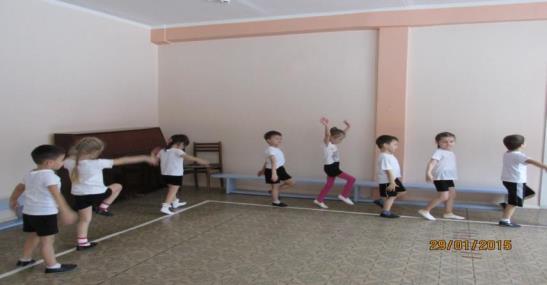 «Уточки идут» Ходьба в приседе
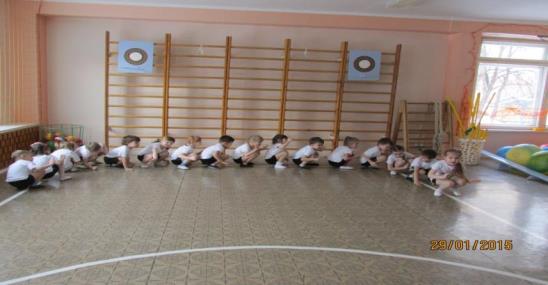 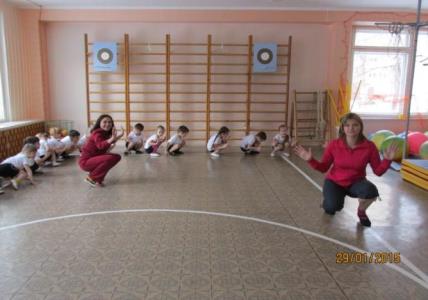 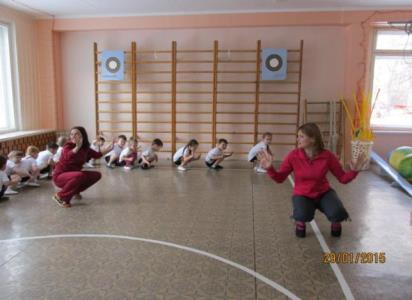 «Птицы летят» Легкий и плавный бег на носках
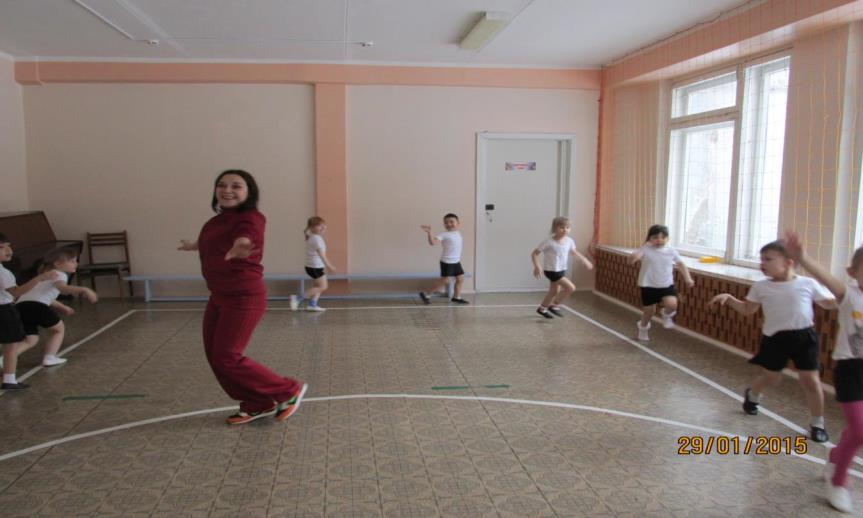 Пальчиковая гимнастика с использование загадок
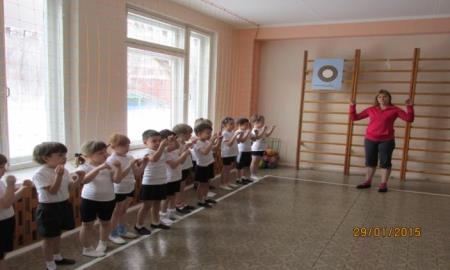 Длинная шея, красные лапки,
Щиплет за пятки, беги без оглядки.
Шипит, гогочет,
Щипнуть меня хочет.
Я иду – не боюсь. Кто Это?
( Гусь)
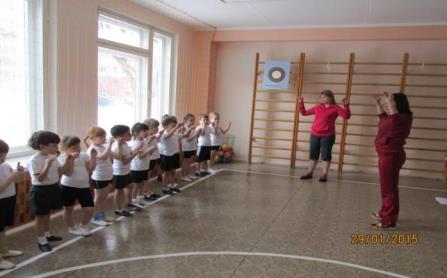 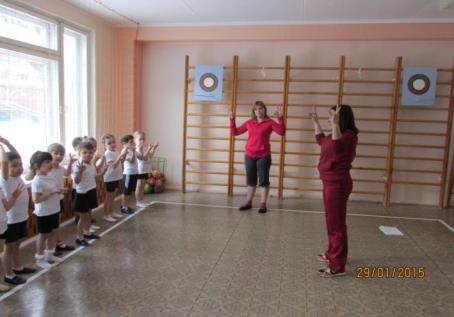 Он в мундире ярком,
Шпоры – для красы.
Днем он- забияка.
Поутру – часы.
(Петух)
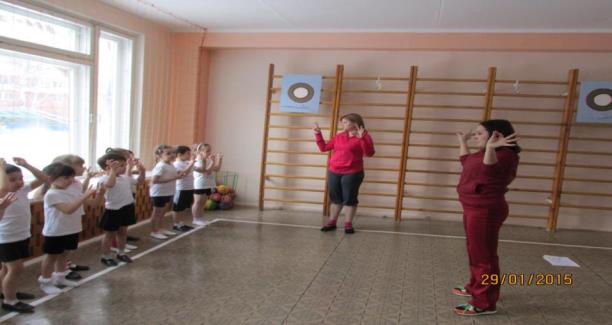 Комплекс ОРУ «Гуси» Фонетическая зарядка
«Как гогочет гусь?»
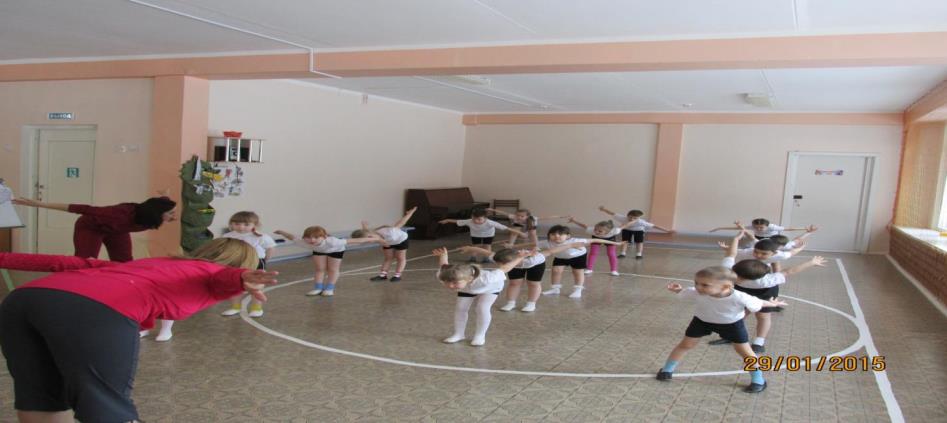 «Гуси машут крыльями»
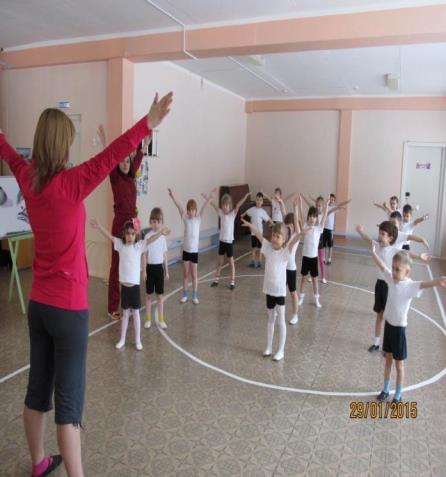 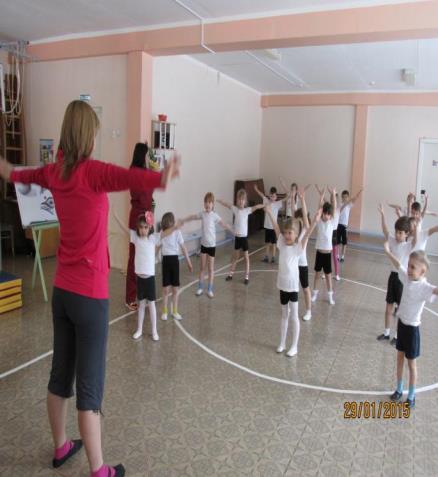 «Гуси пьют воду»
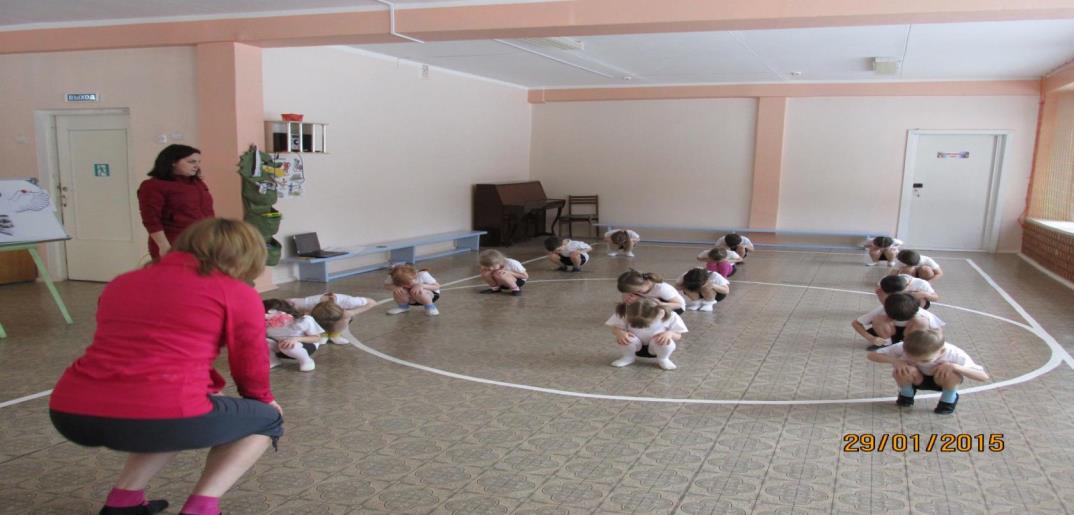 «Гуси шипят»
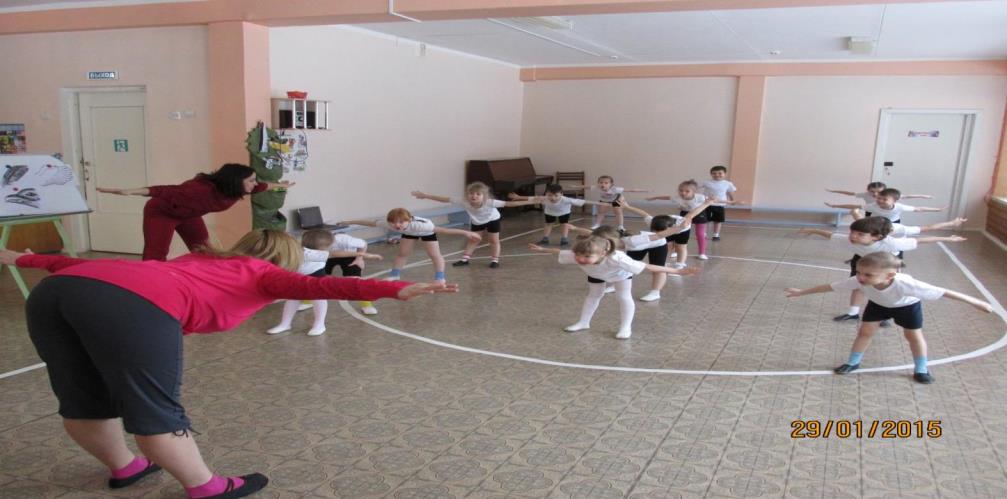 «Прыжки»
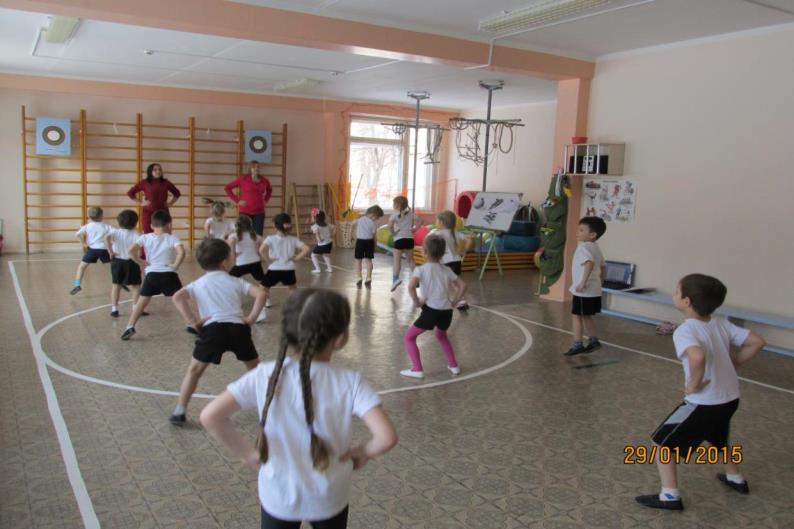 Основные виды движения
«Важно шагают гуси»
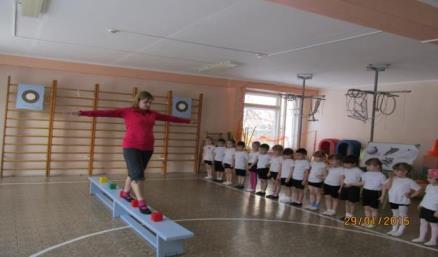 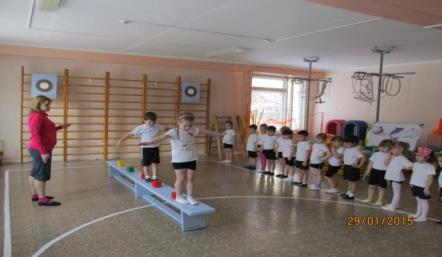 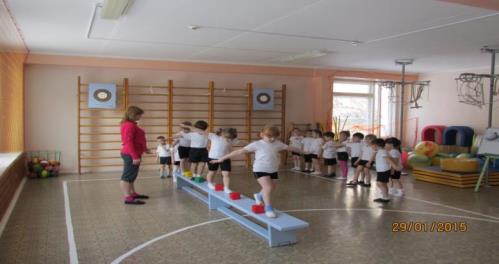 «Курочки нагибаются за зернышками
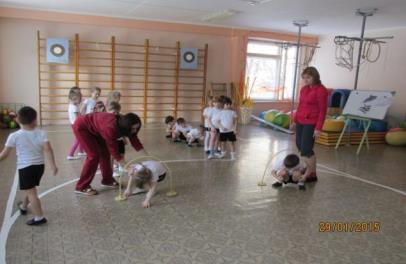 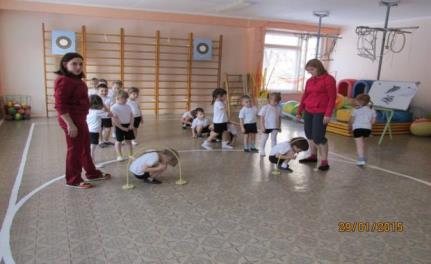 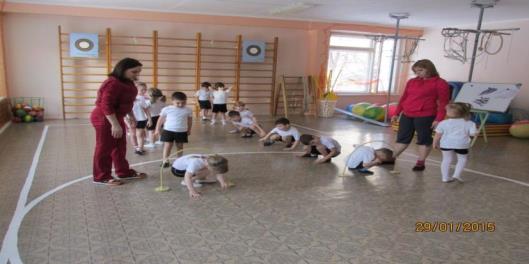 Дидактическая игра  «Продолжи предложение»
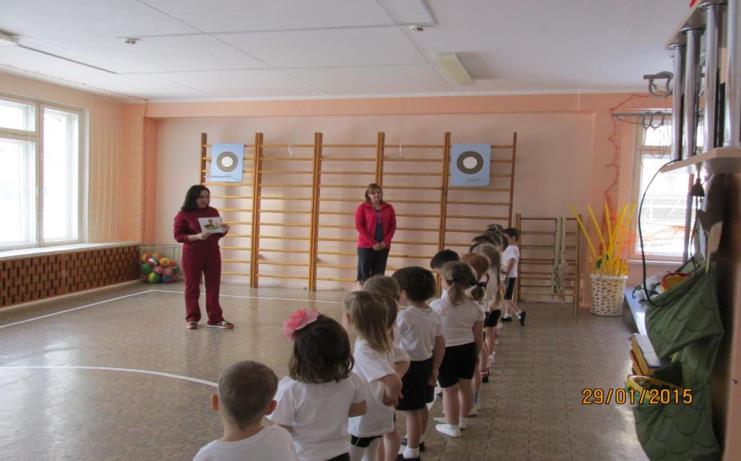 На пруд за уткой шли пять……(утят)
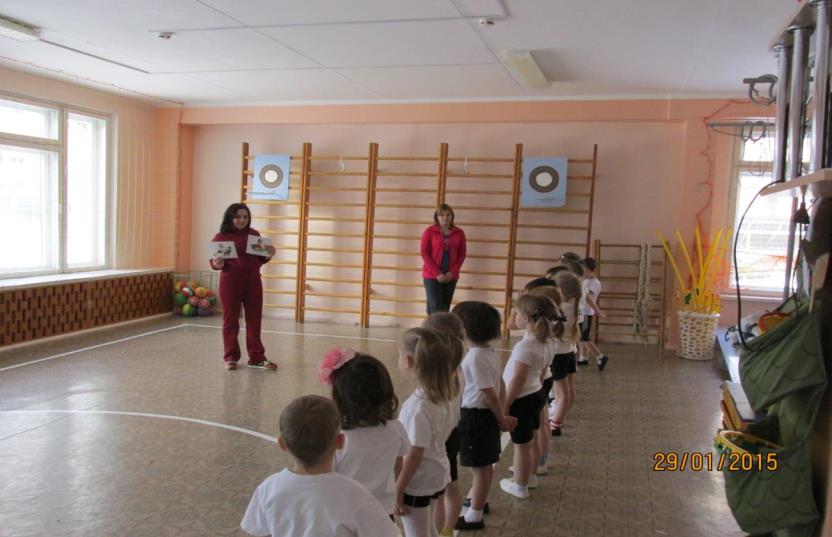 У курицы  под крылом три……(цыпленка)
Подвижная игра «Домашние птицы»
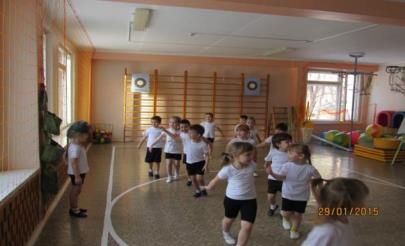 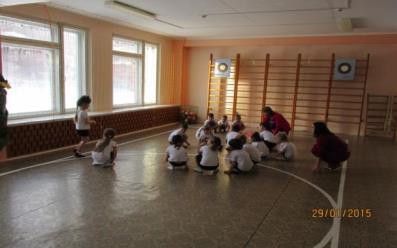 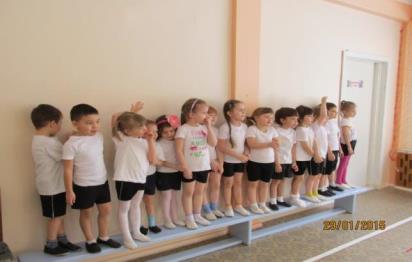 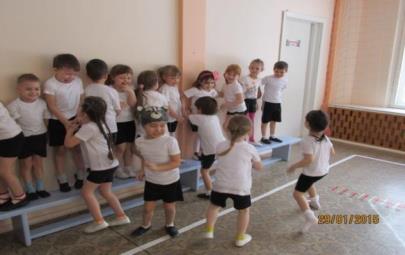 Заключительная часть
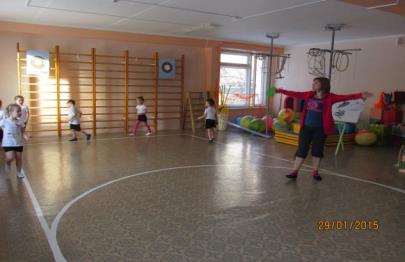 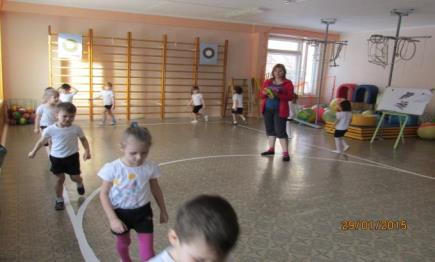 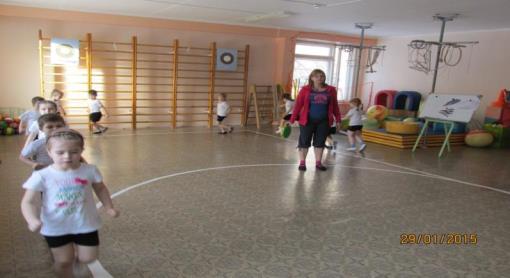